FOR SAFETY
KEEP
ONE
SAFE DEPOSIT BOX KEY
IN THIS WALLET
FOR SAFETY
KEEP
ONE
SAFE DEPOSIT BOX KEY
IN THIS WALLET
FOR SAFETY
KEEP
ONE
SAFE DEPOSIT BOX KEY
IN THIS WALLET
FOR SAFETY
KEEP
ONE
SAFE DEPOSIT BOX KEY
IN THIS WALLET
Loss of keys will cause youconsiderable expense.  Bothkeys must be returned to uswhen box is surrendered.
Loss of keys will cause youconsiderable expense.  Bothkeys must be returned to uswhen box is surrendered.
Loss of keys will cause youconsiderable expense.  Bothkeys must be returned to uswhen box is surrendered.
Loss of keys will cause youconsiderable expense.  Bothkeys must be returned to uswhen box is surrendered.
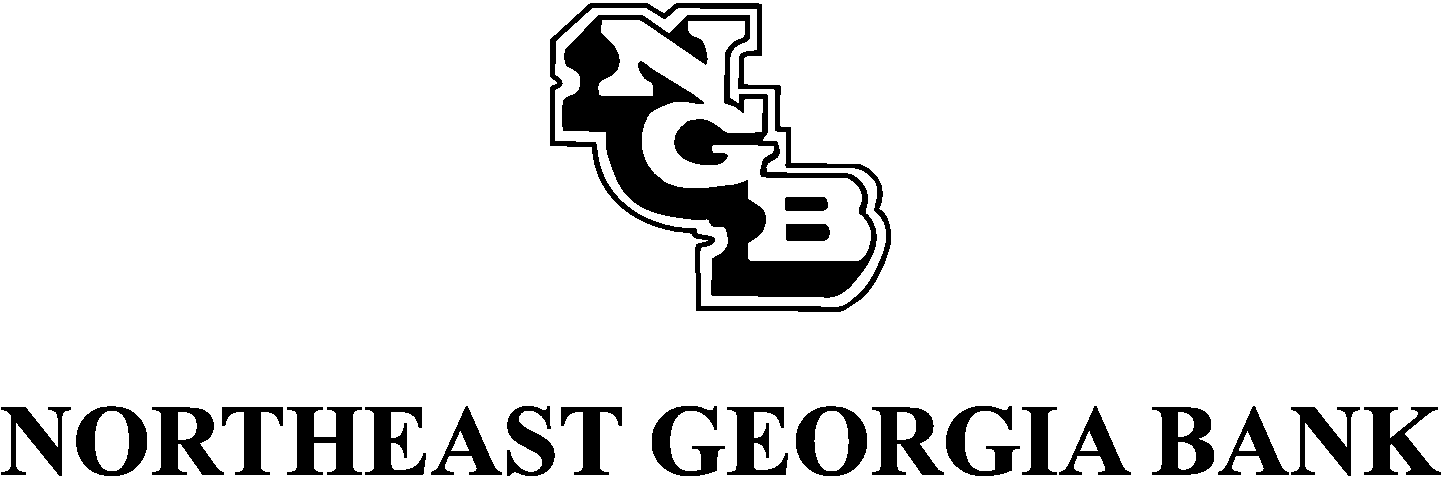 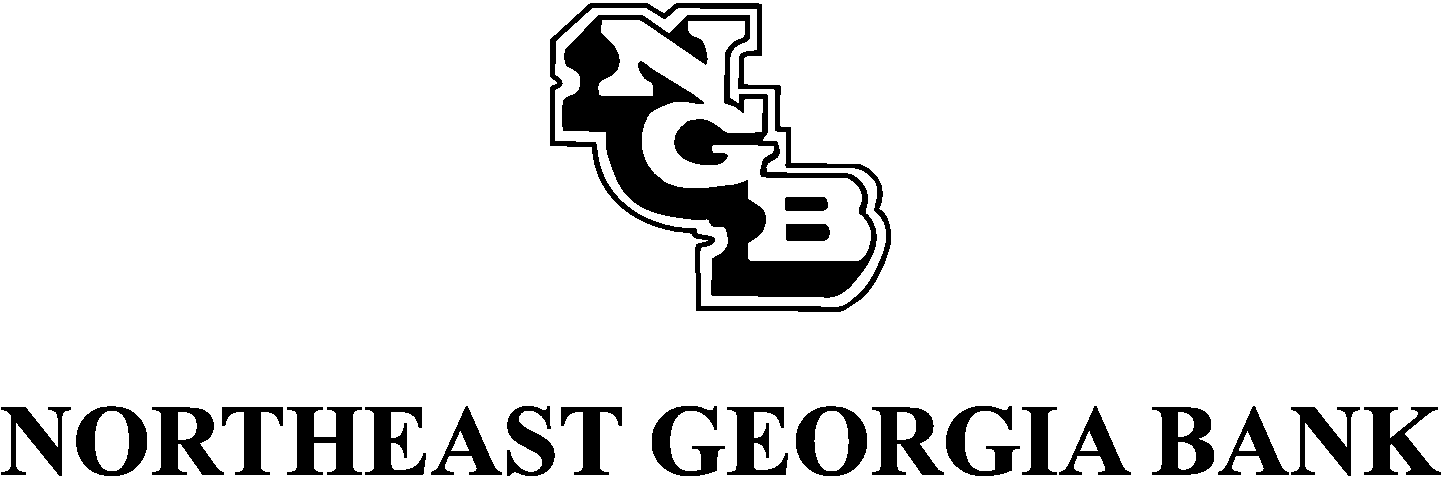 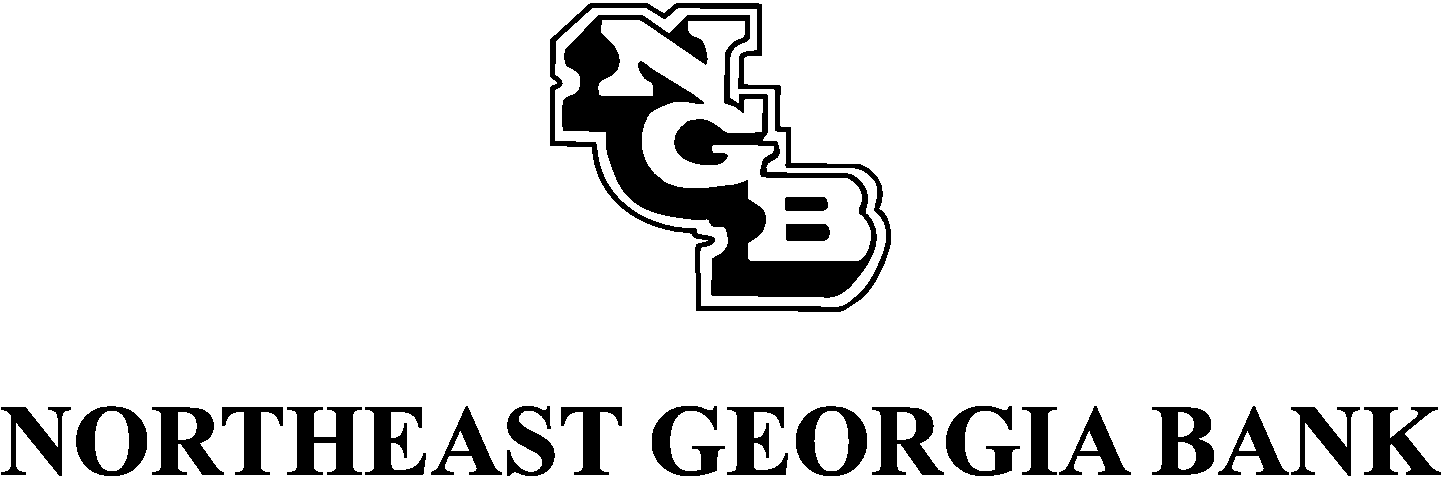 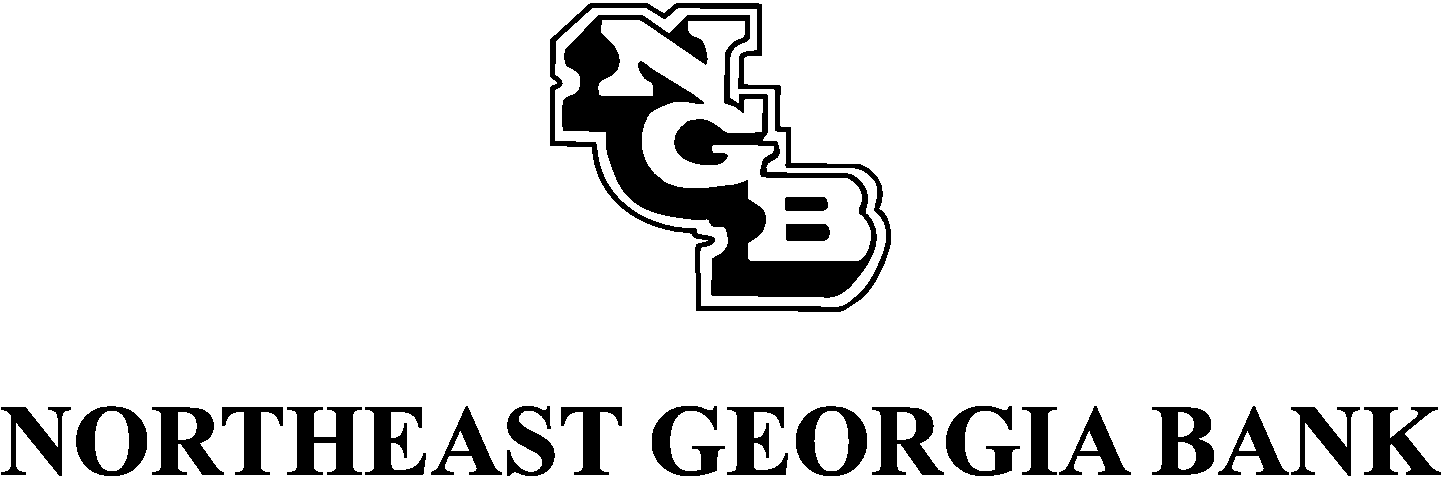 # 3022
# 3022
# 3022
# 3022
National Bank Products, Inc.
Warner Robins, GA 31095-6239
National Bank Products, Inc.
Warner Robins, GA 31095-6239
National Bank Products, Inc.
Warner Robins, GA 31095-6239
National Bank Products, Inc.
Warner Robins, GA 31095-6239